Energy
Teachers need to print each slide and place the objects at different stations. Students will whiteboard the energy transfer.
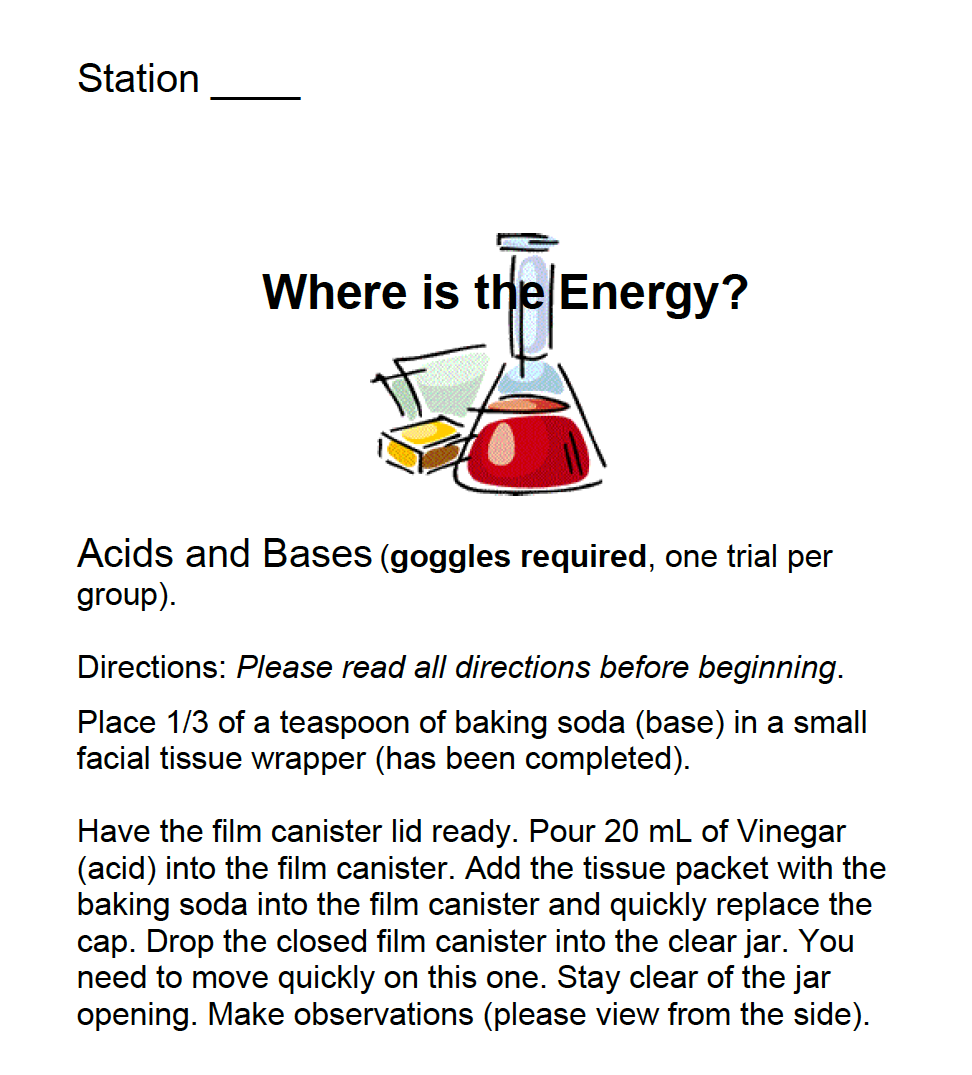 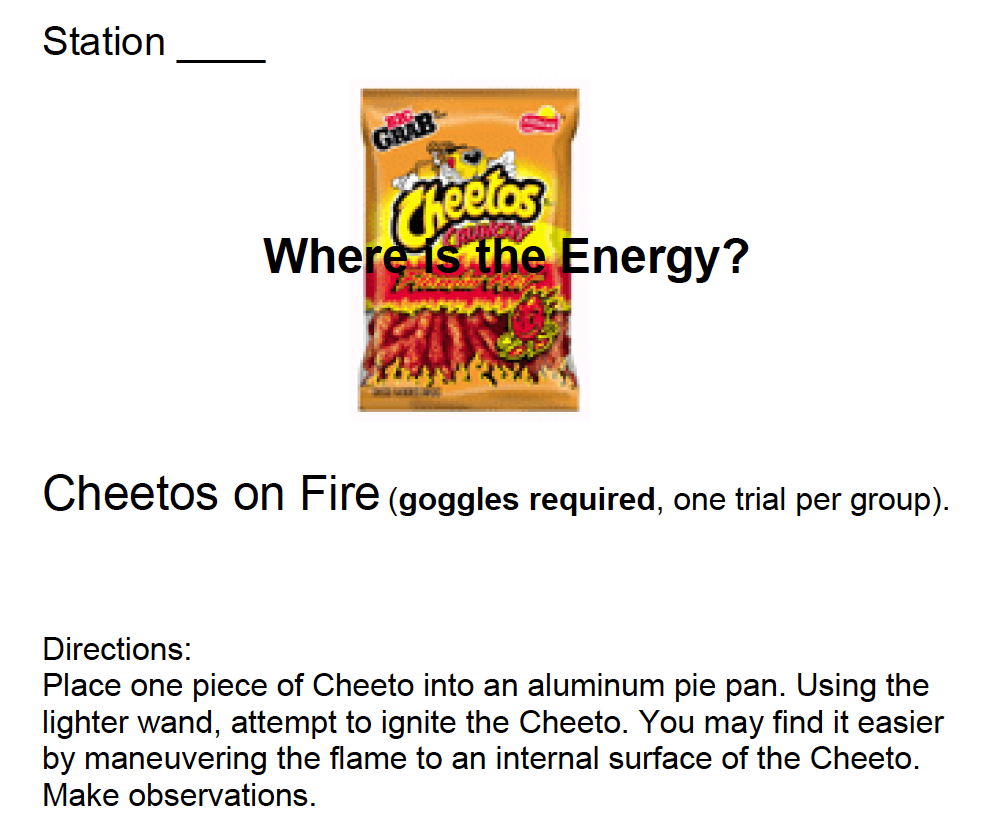 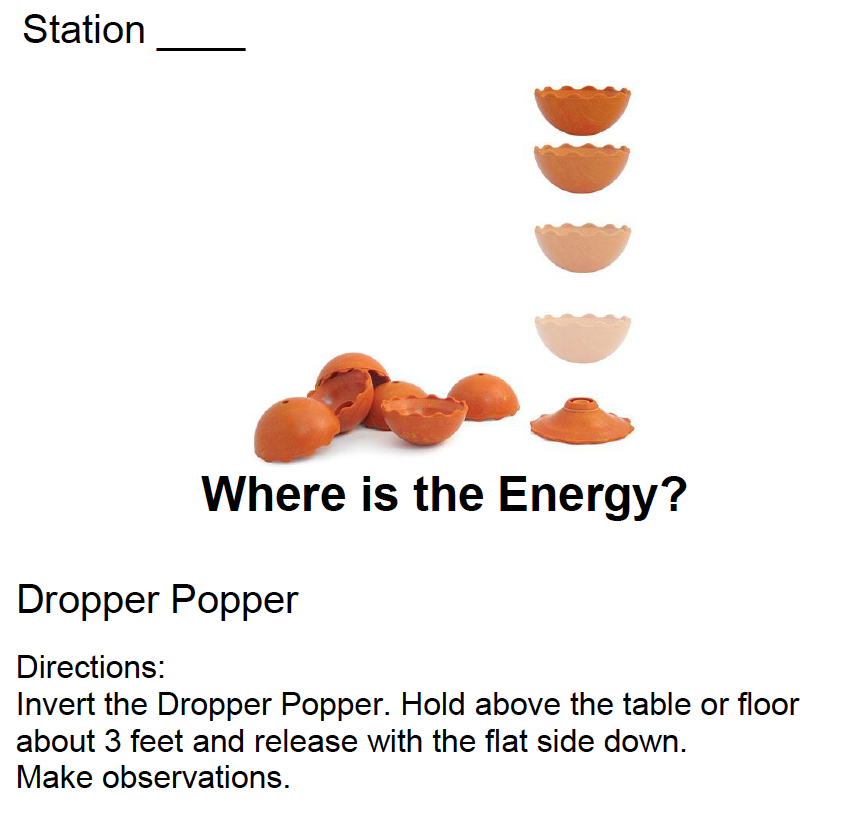 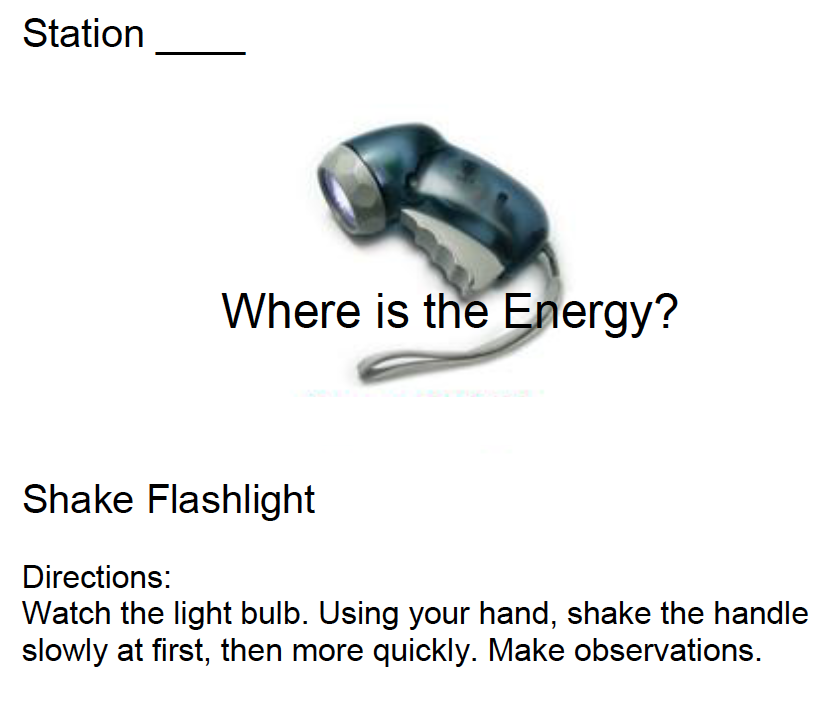 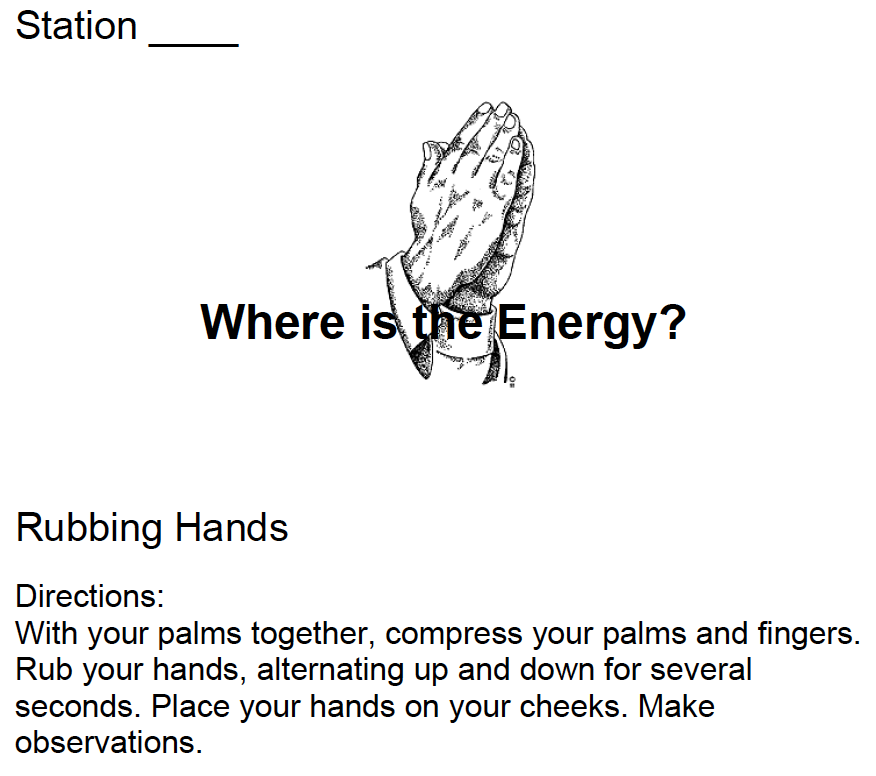 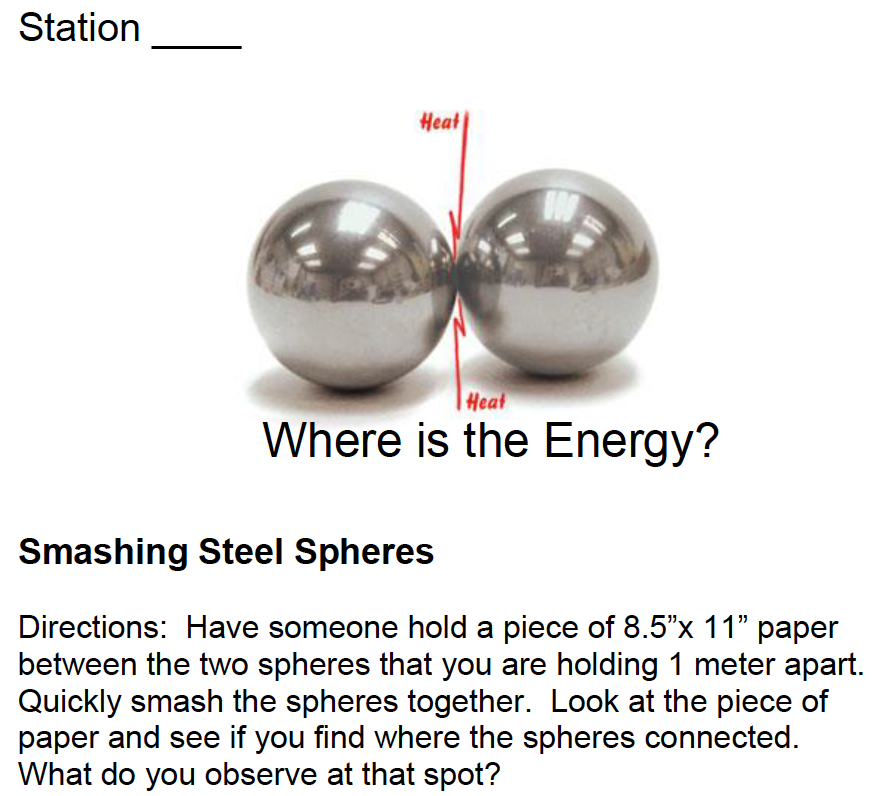 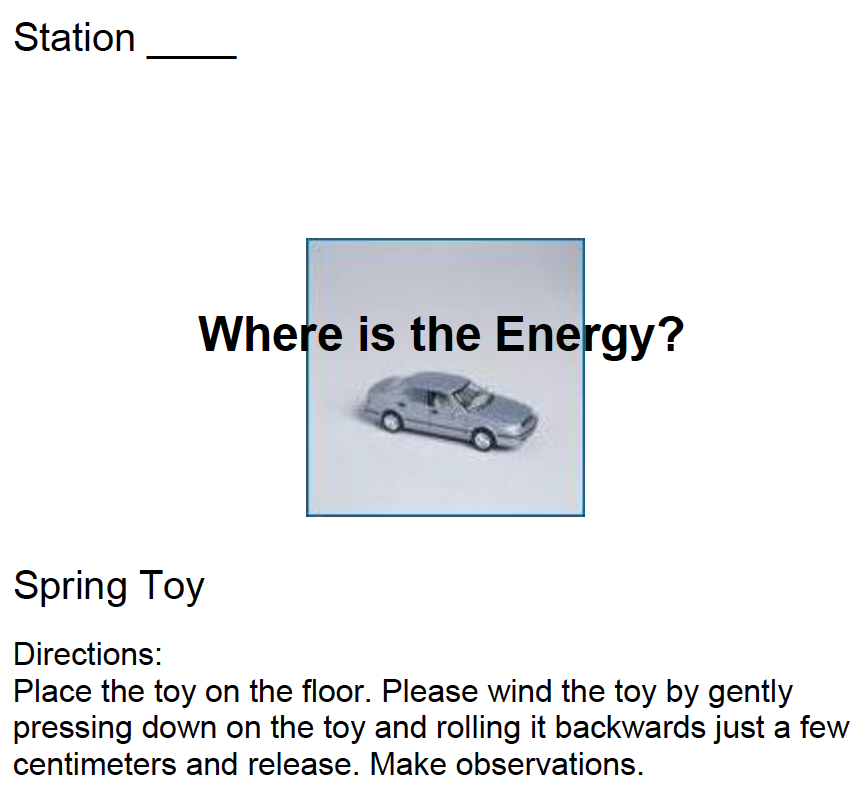 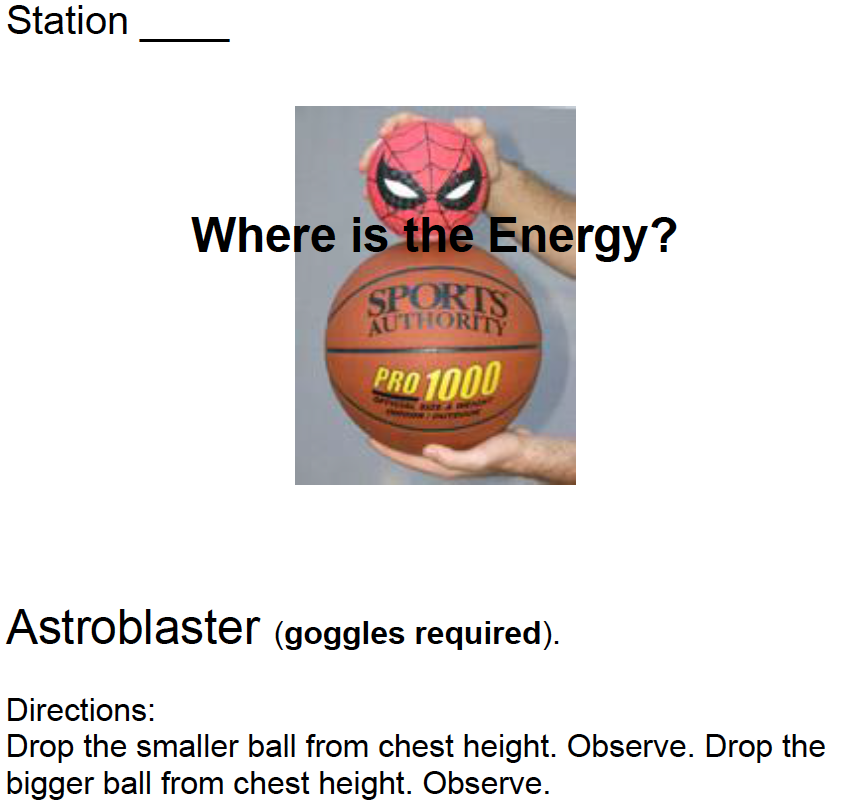 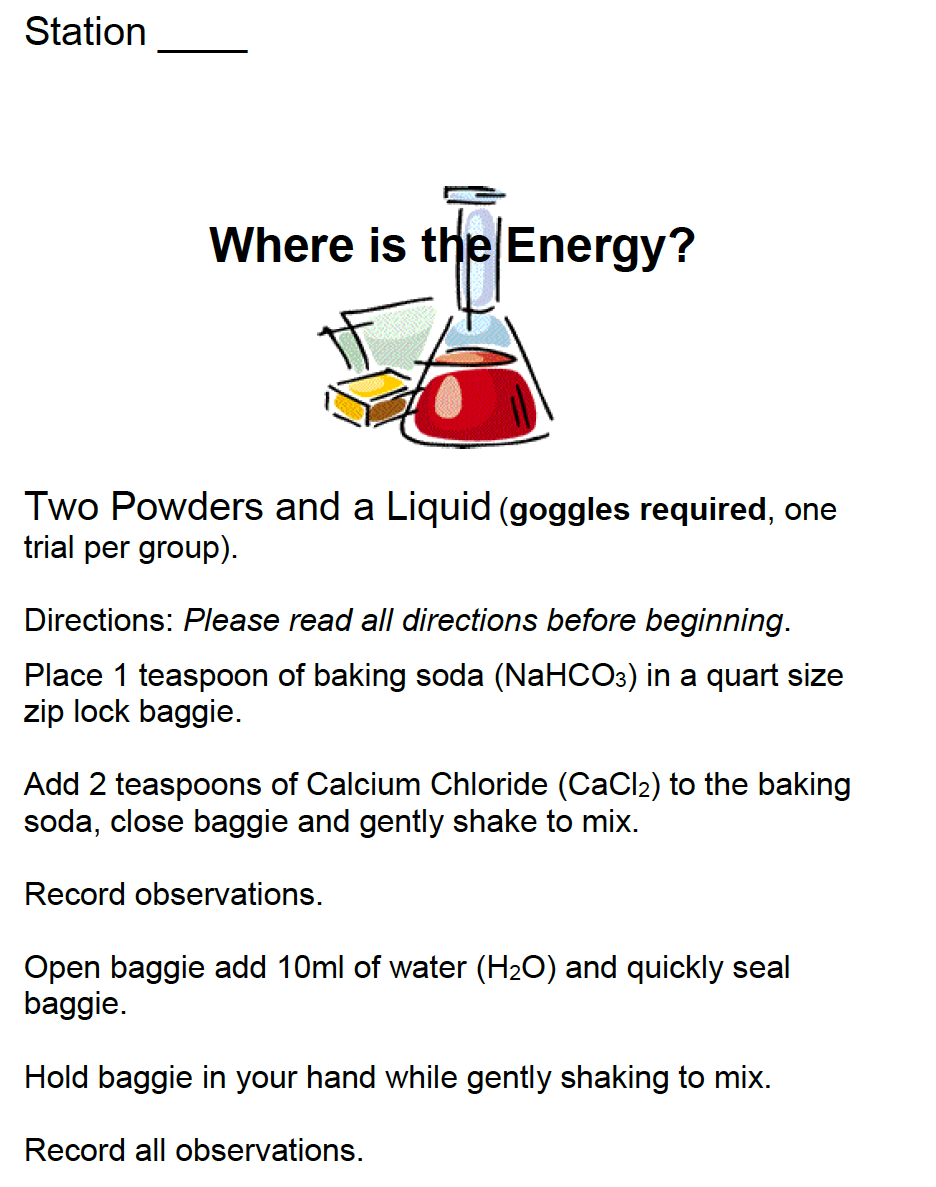 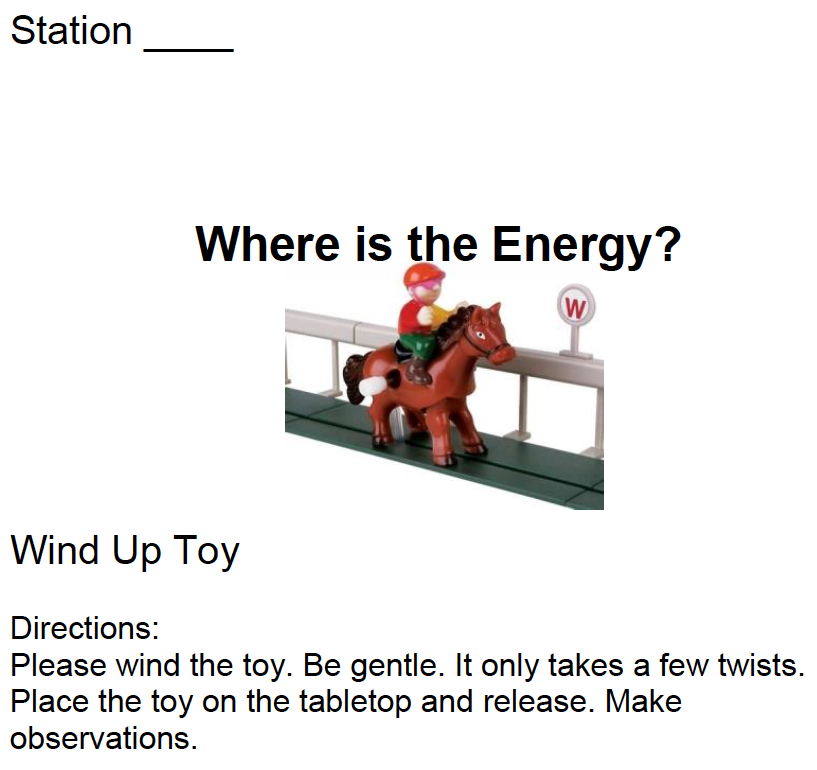